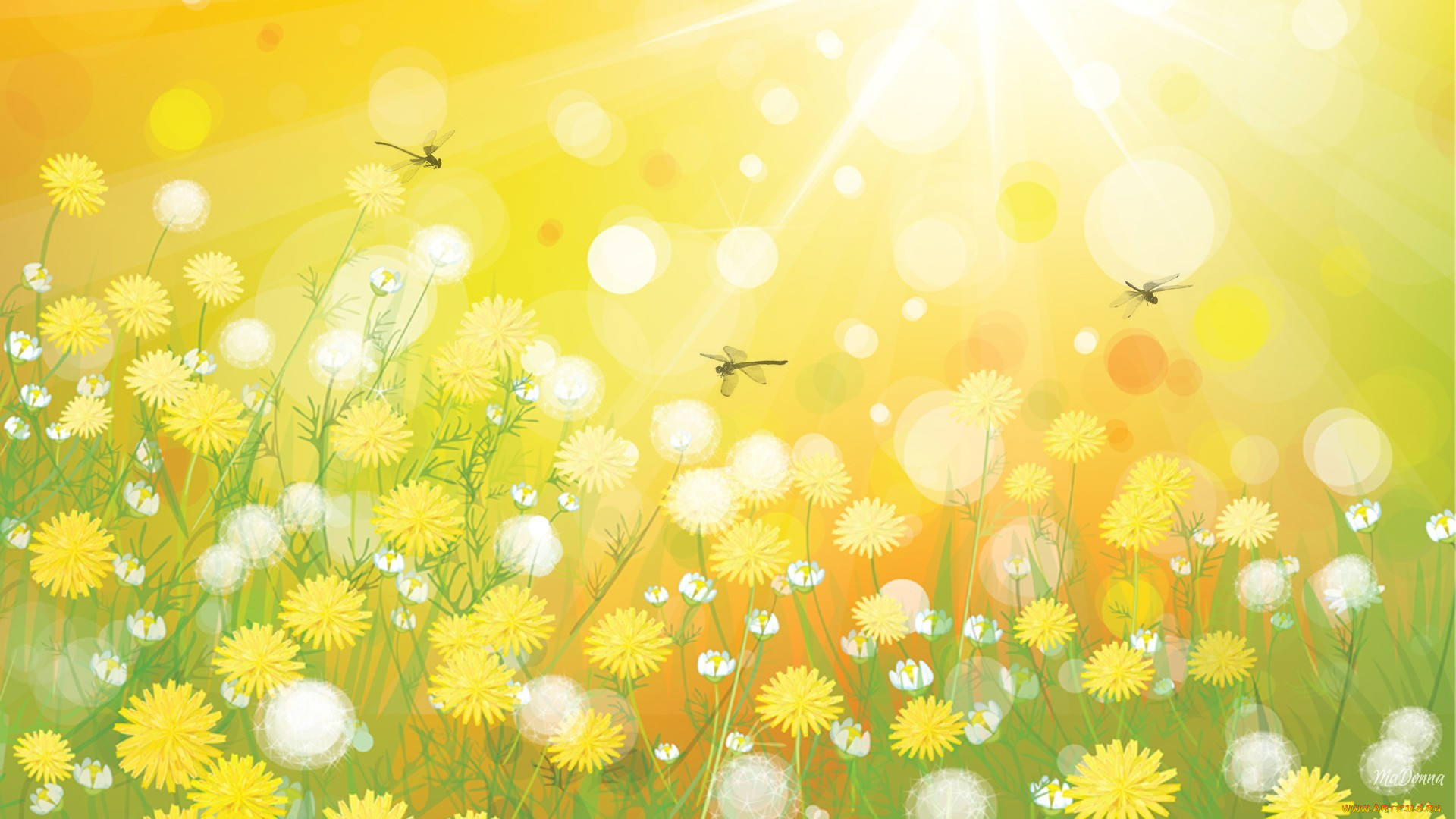 МАУ ДО «Дворец творчества детей и молодежи»
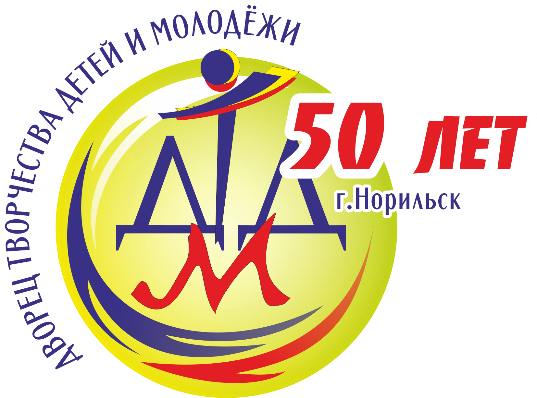 Семинар-практикум
ВОСПИТАТЕЛЬНАЯ ПРОГРАММА ЛЕТНЕГО ЛАГЕРЯ
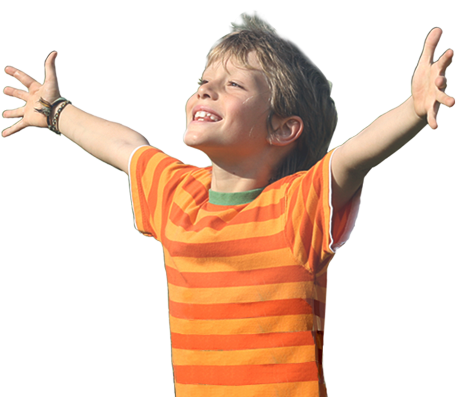 СТРУКТУРА

СОДЕРЖАНИЕ

ОФОРМЛЕНИЕ
Трошкина О.И., зам. директора по НМР
89134923063
Городская оздоровительная кампания 2021
I смена – 01.06.2021 – 30.06.2021
II смена – 05.07.2021 – 02.08.2021

Дислокация лагерей на базах 11 ОУ: СШ 14, 17, 21, 29, 41 (Центральный район), СШ 27, 38, 39, Г 48 (Талнах), СШ 32, 40 (Кайеркан)

Всего 1220 детей за обе смены
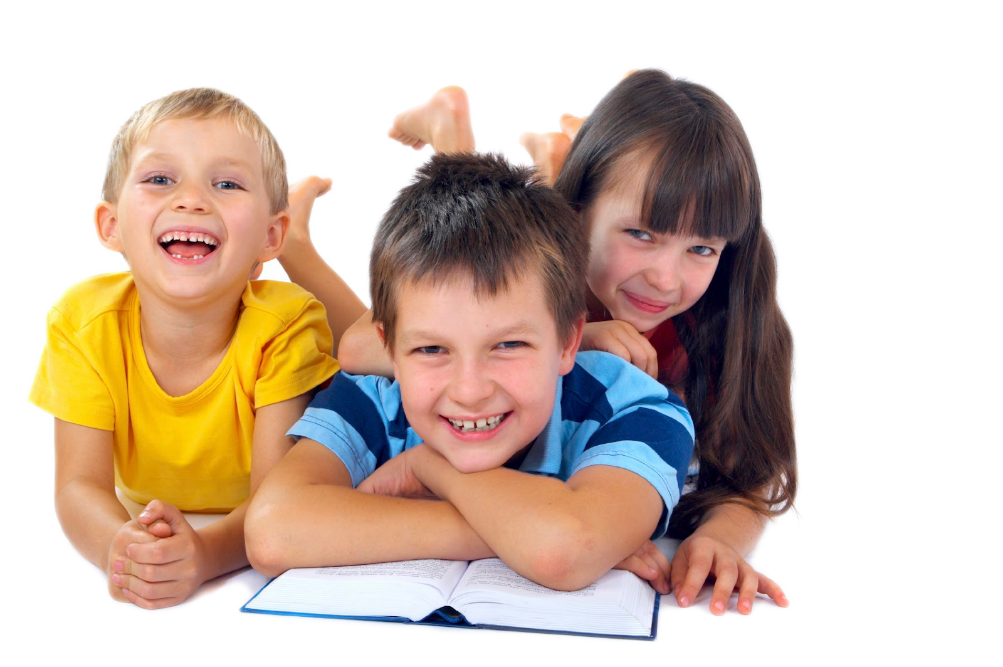 КОМПЛЕКСНАЯ ПРОГРАММАпо организации  оздоровительного  отдыха и творческого  развития детей и под-ростков в городских   оздоровительных   лагерях   с   дневным   пребыванием«Адрес детства - Норильск»
гражданское, социальное, экологическое, патриотическое направления
Программа воспитания городского оздоровительного лагеря
Реализация федеральных проектов
Спрос родителей на организованный отдых детей

Оценка эффективности работы

Ориентация на конкретный результат,
реализация поставленной цели

Создание, выявление и тиражирование лучших образовательных практик

Создание банка программ
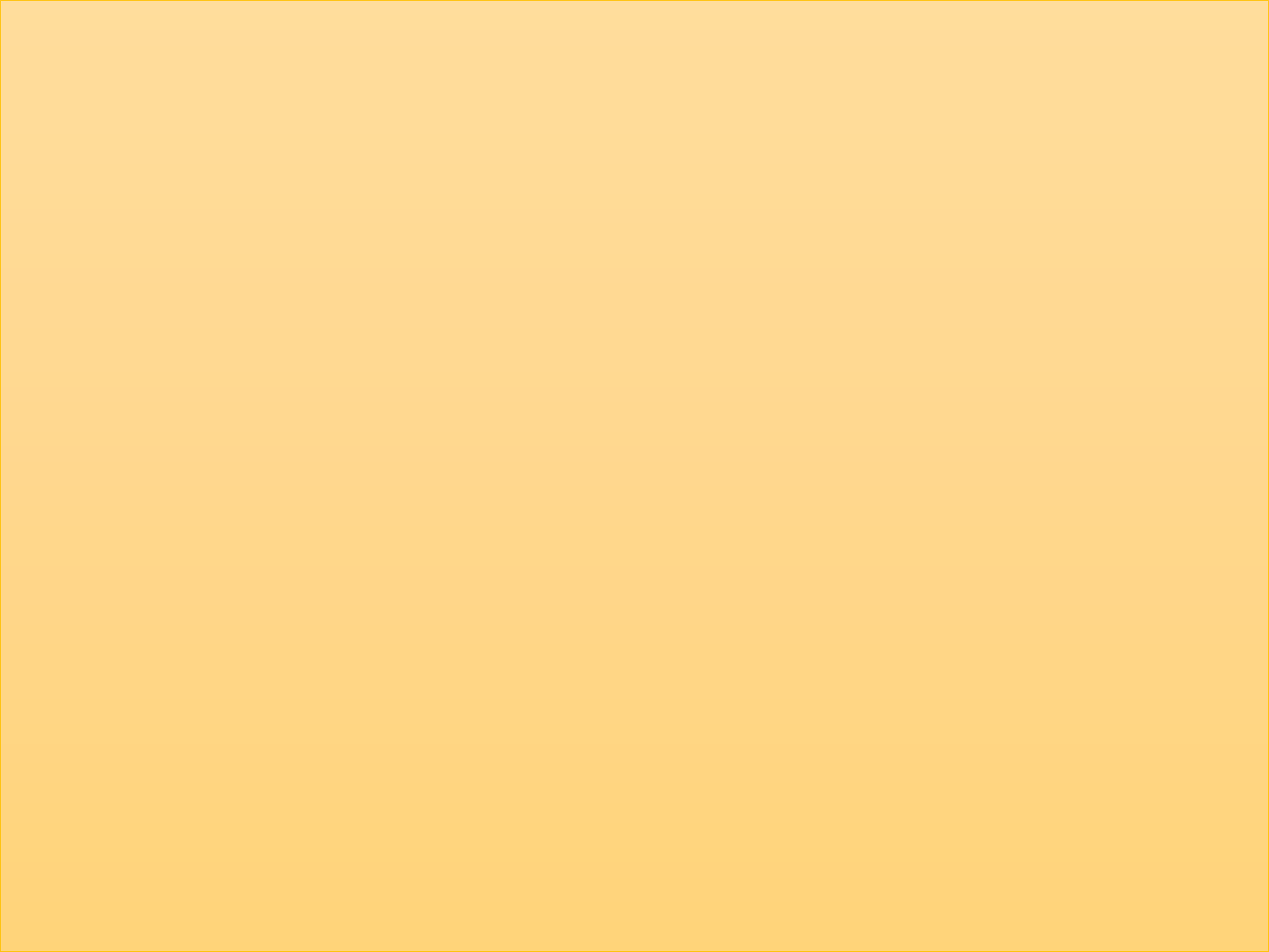 Цель программы:
создание благоприятных условий для обеспечения активного, интеллектуального и эмоционального насыщенного отдыха детей и подростков в каникулярный период в условиях культурного пространства города Норильска, всестороннего развития личности ребенка на основе его включения в культурно-образовательную, досуговую и спортивно-оздоровительную деятельность через педагогику свободного воспитания.
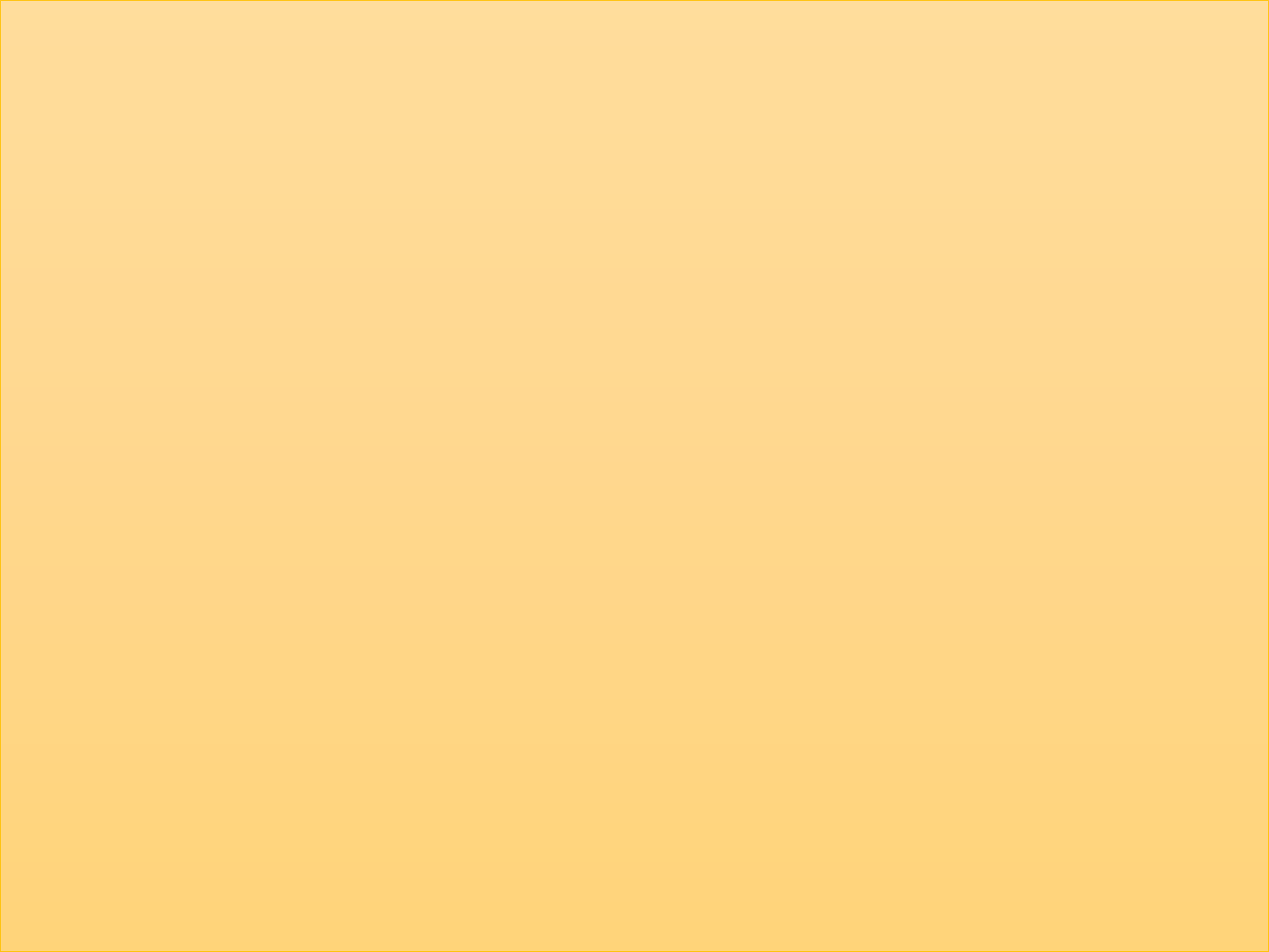 Нормативно-правовые документы
Федеральный закон "Об образовании в Российской Федерации" N 273-ФЗ от 29 декабря 2012 года с изменениями 2020 года.

Приказ Минобразования РФ от 13 июля 2001 г. N 2688 "Об утверждении порядка проведения смен профильных лагерей, лагерей с дневным пребыванием, лагерей труда и отдыха" Приложение: Порядок проведения смен профильных лагерей, лагерей с дневным пребыванием, лагерей труда и отдыха.
Изменения в СанПиН 2.4.4.2599-10 к «Гигиеническим требованиям к устройству, содержанию и организации режима в оздоровительных учреждениях с дневным пребыванием детей в период каникул»
ПРИКАЗ от 16 апреля 2012 г. N 363н ОБ УТВЕРЖДЕНИИ ПОРЯДКА ОКАЗАНИЯ МЕДИЦИНСКОЙ ПОМОЩИ НЕСОВЕРШЕННОЛЕТНИМ В ПЕРИОД ОЗДОРОВЛЕНИЯ И ОРГАНИЗОВАННОГО ОТДЫХА
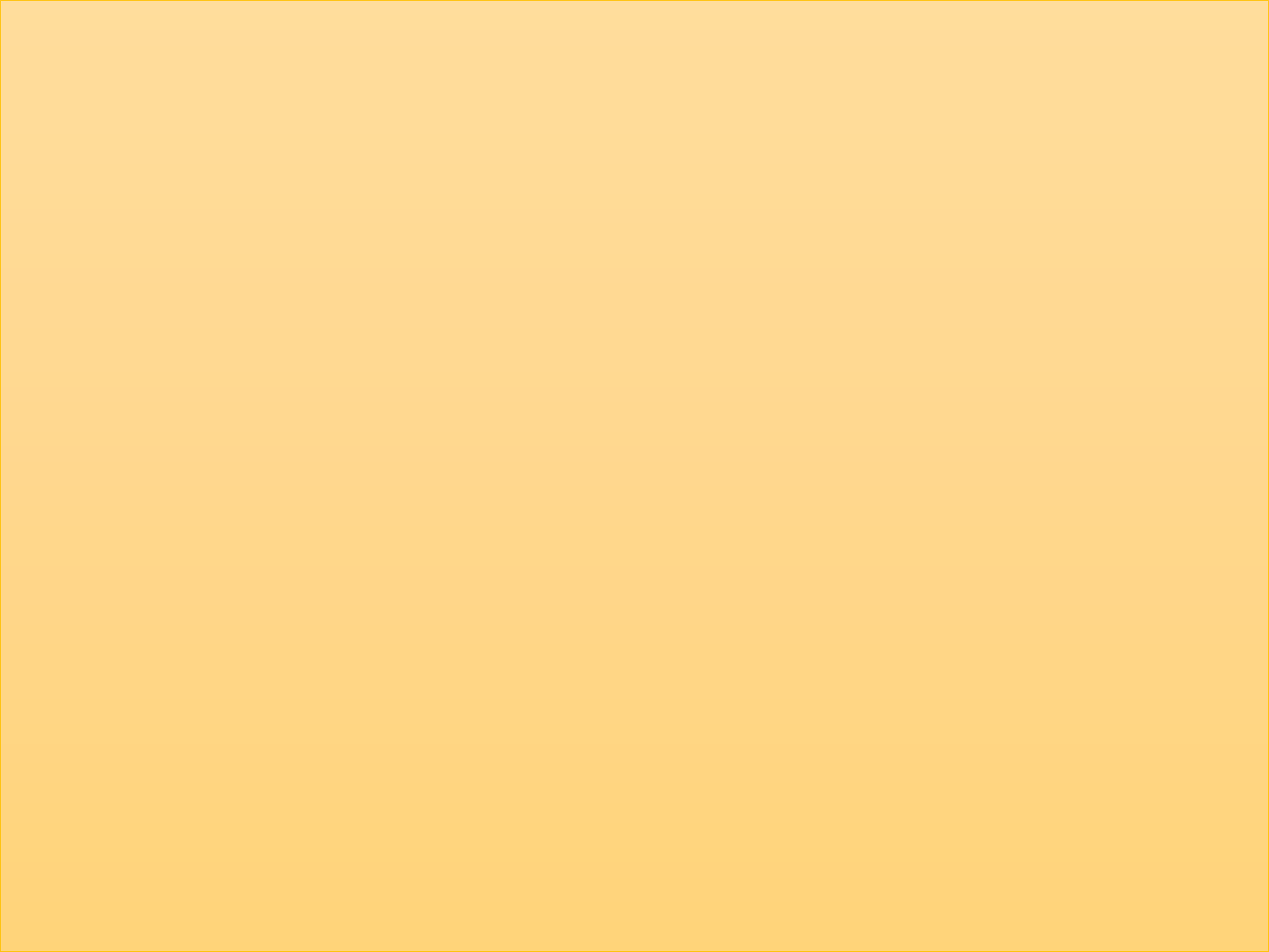 Методическое и кадровое обеспечение
Методическое обеспечение
Определение, выборка методов
Формы проведения занятий, мероприятий (обоснование)
Кадровое обеспечение
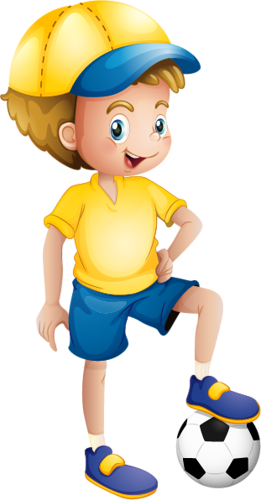 Должность в лагере
Функционал
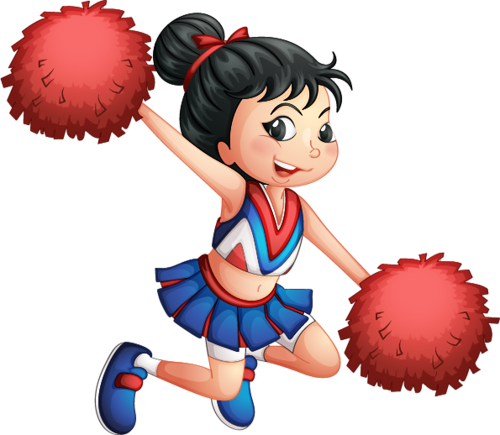 Начальник
Старший воспитатель
Вожатый
Ответственный за спортивную работу
Звуко-техническая служба
Педагог дополнительного образования
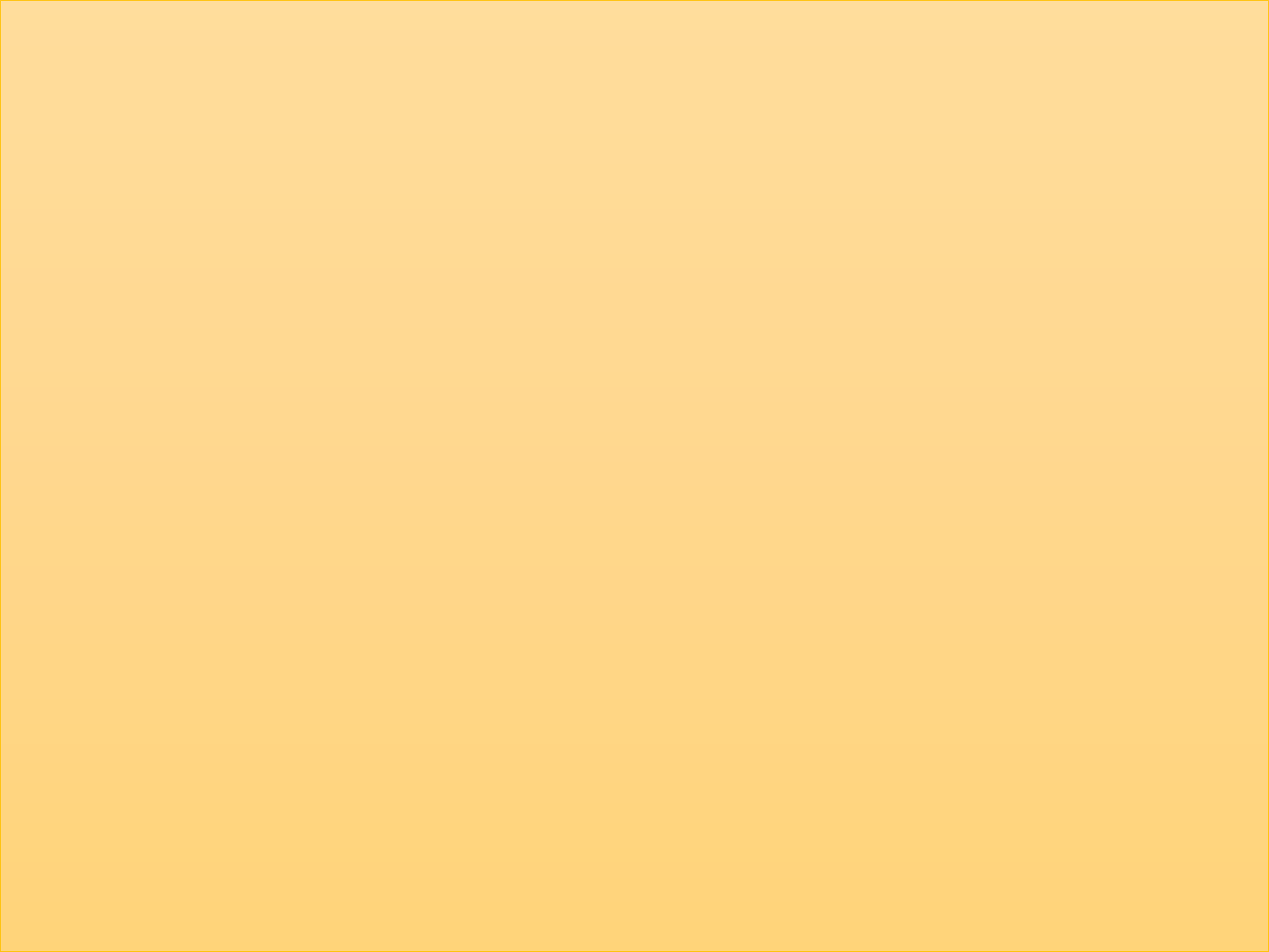 Материально-техническое обеспечение реализации программы
Помещение
Спортивный инвентарь
Реквизит для проведения мероприятий
Элементы оформления лагеря
Информационные стенды
Инвентарь для прогулок
Мебель
Звукотехническая аппаратура
Костюмы
Декорации
Офисная техника, расходные материалы
Хозяйственно-бытовой инвентарь
Призы и подарки
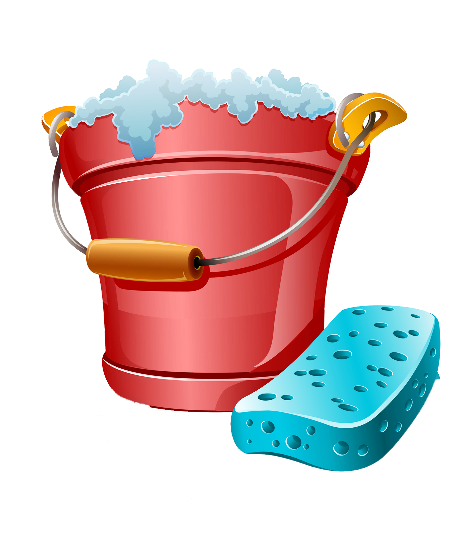 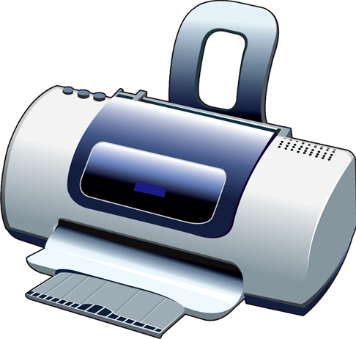 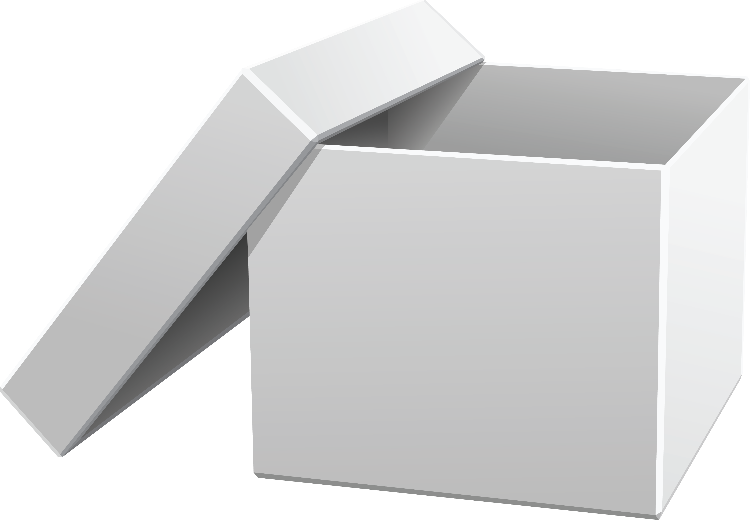 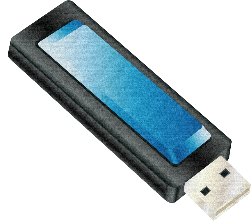 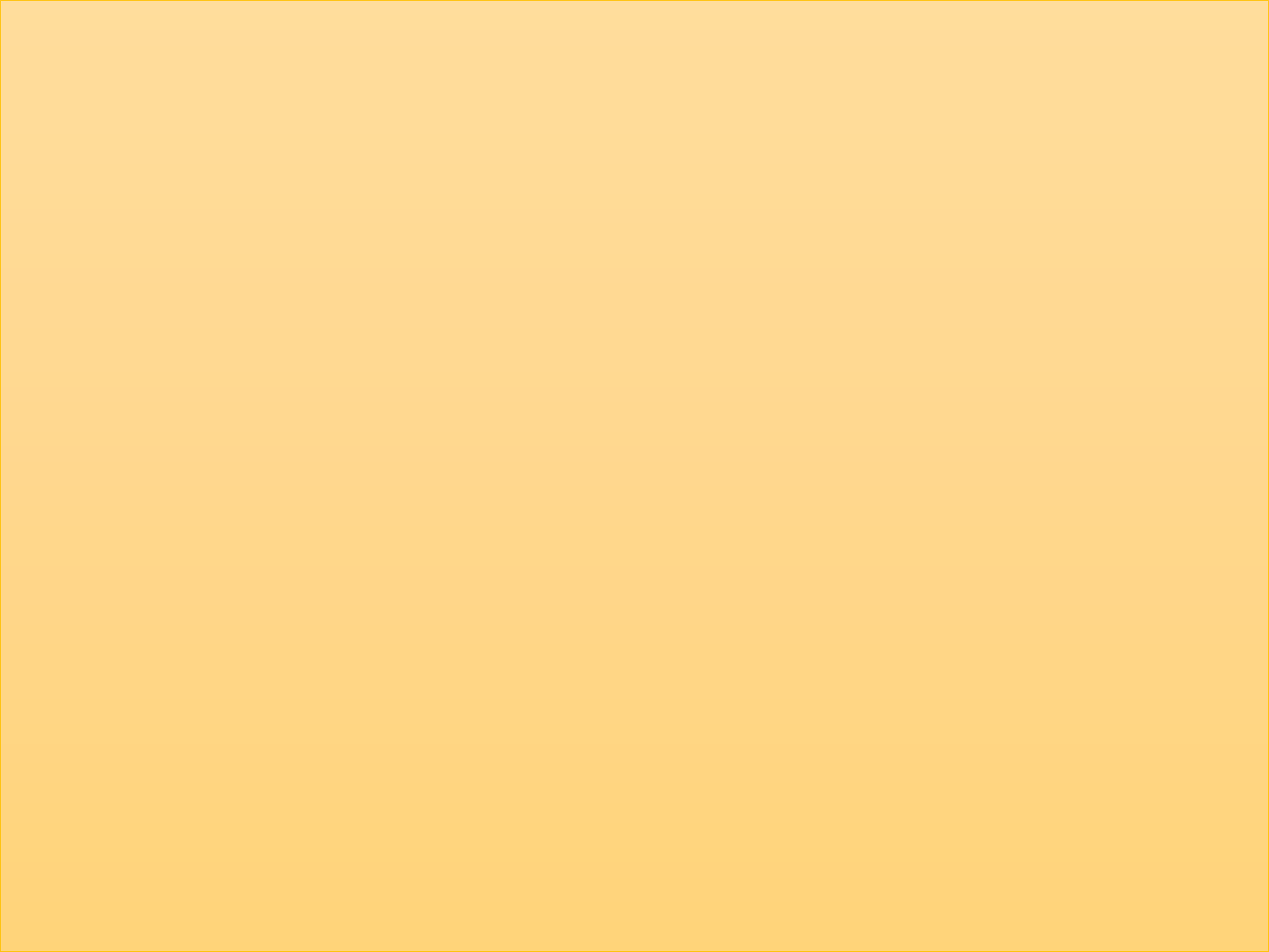 Календарно-тематический план смены
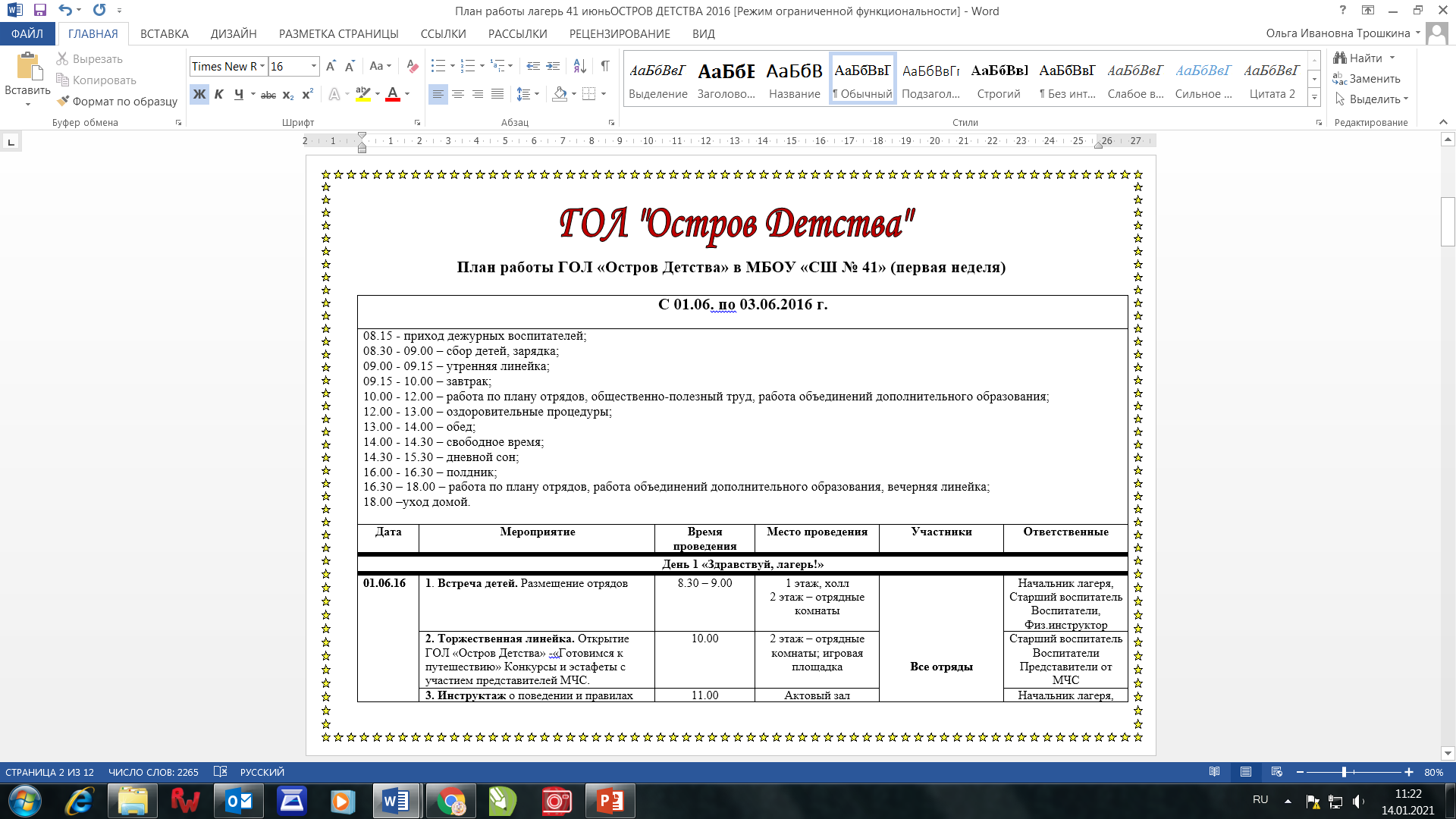 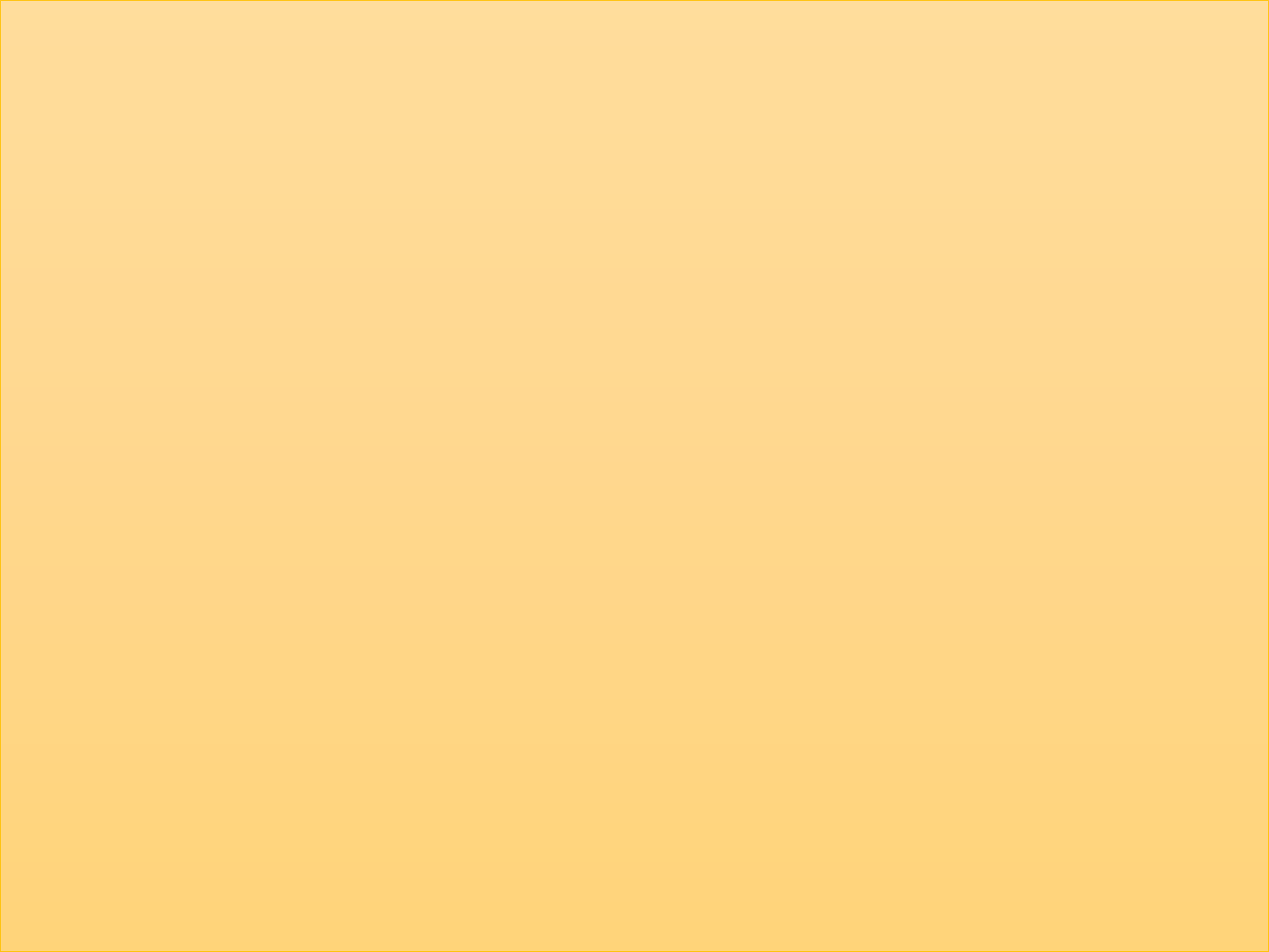 Ожидаемые результаты и способы их проверки
Количество
Качество
Детей
Мероприятий
Привлеченных специалистов
Выходы и экскурсии
Личностный рост (анкета, наблюдение)
Аналитическая справка

Информационная справка
Анализ работы
Формы: анкетирование, тестирование, педагогическое наблюдение

Механизм оценки: периодичность, критерии качества
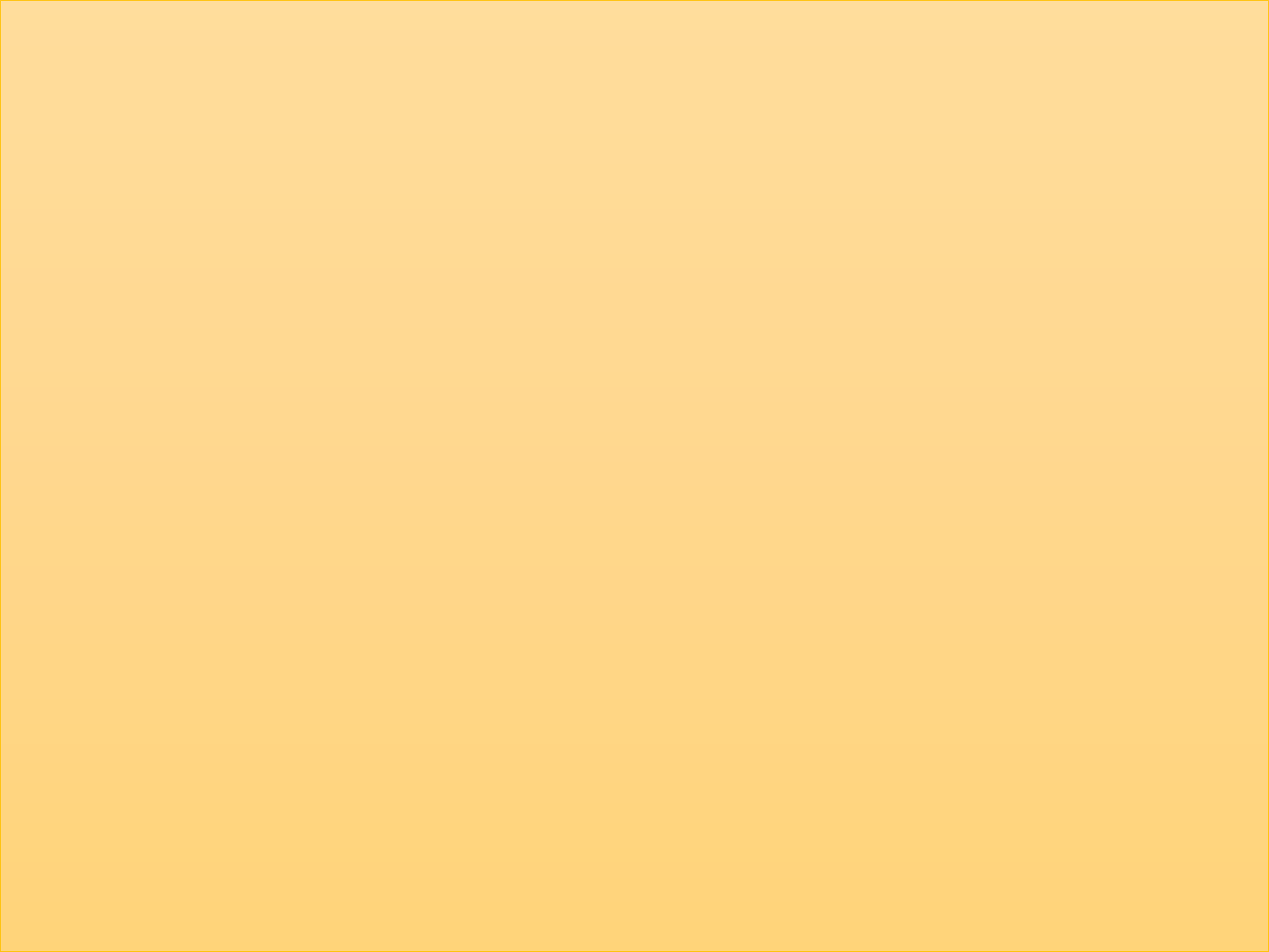 Приложения
Режим дня

План-сетка мероприятий, планы

Методические материалы (сценарии, сборники игр, упражнений, положения о конкурсах)

Контрольно-измерительные материалы (анкеты, опросники, карты наблюдений)

Локальная документация (расписания, графики и т.п.)
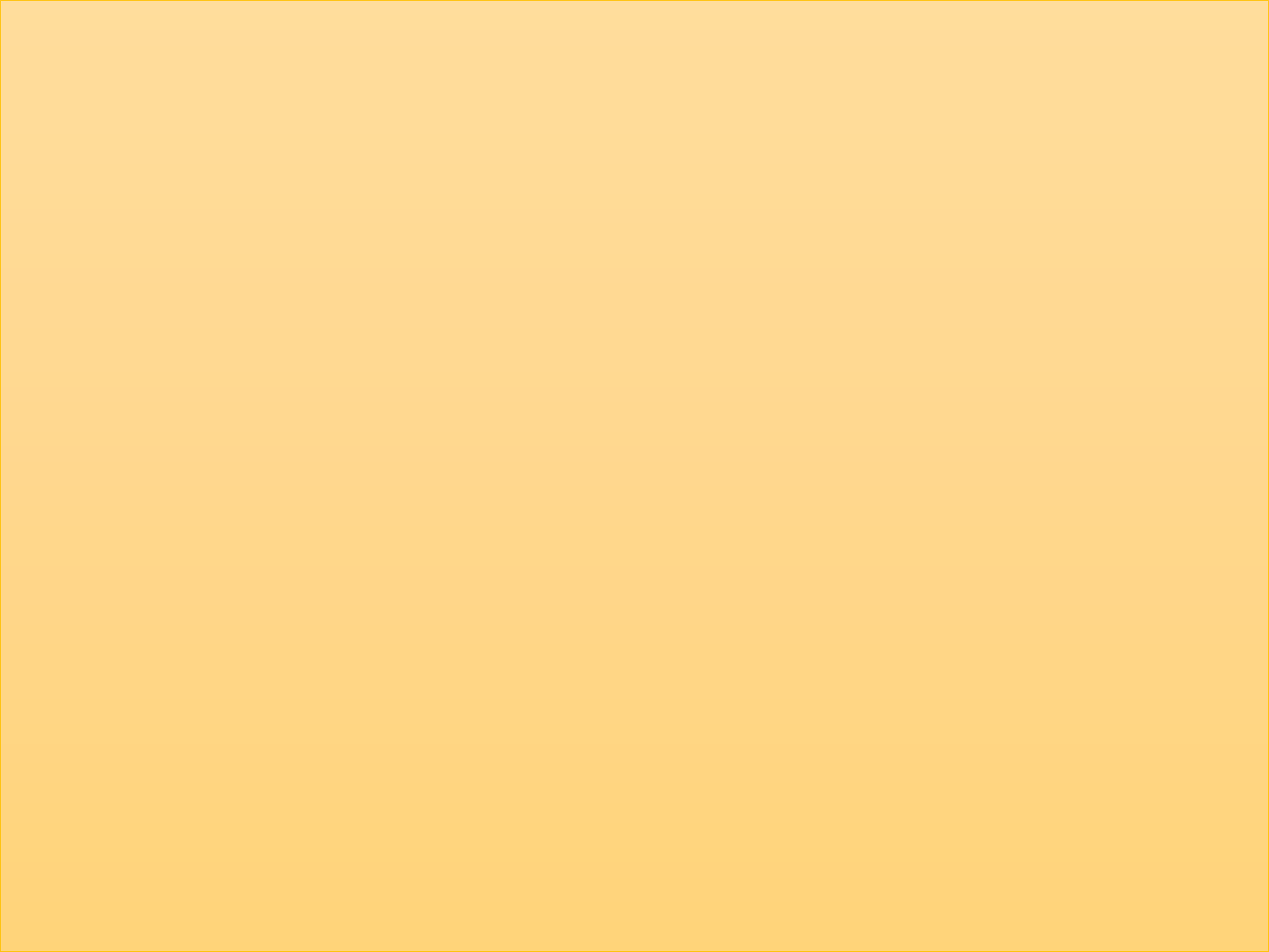 Этапы реализации программы
I этап. Подготовительный – апрель- май
проведение совещаний при директоре и заместителе директора по
воспитательной работе по подготовке школы к летнему сезону;
 издание приказа по школе о проведении летней кампании;
разработка программы оздоровительного лагеря с дневным пребыванием детей;
подготовка методического материала для работников лагеря;
отбор кадров для работы в пришкольном летнем оздоровительном лагере;
составление необходимой документации для деятельности лагеря (план-сетка, положение, должностные обязанности, инструкции т.д.)

II этап. Организационный – июнь, июль
Этот период короткий по количеству дней, всего лишь 2-3 дня.
встреча детей, проведение диагностики по выявлению лидерских, организаторских и творческих способностей;
запуск программы; знакомство с правилами жизнедеятельности лагеря.

III этап. Практический – июнь, июль
реализация основной идеи смены;
 вовлечение детей в различные виды коллективно- творческих дел;
работа творческих мастерских.

IV этап. Аналитический – июль-август
подведение итогов смены;
анализ предложений, внесенных детьми, родителями, педагогами, по
деятельности летнего оздоровительного лагеря в будущем.
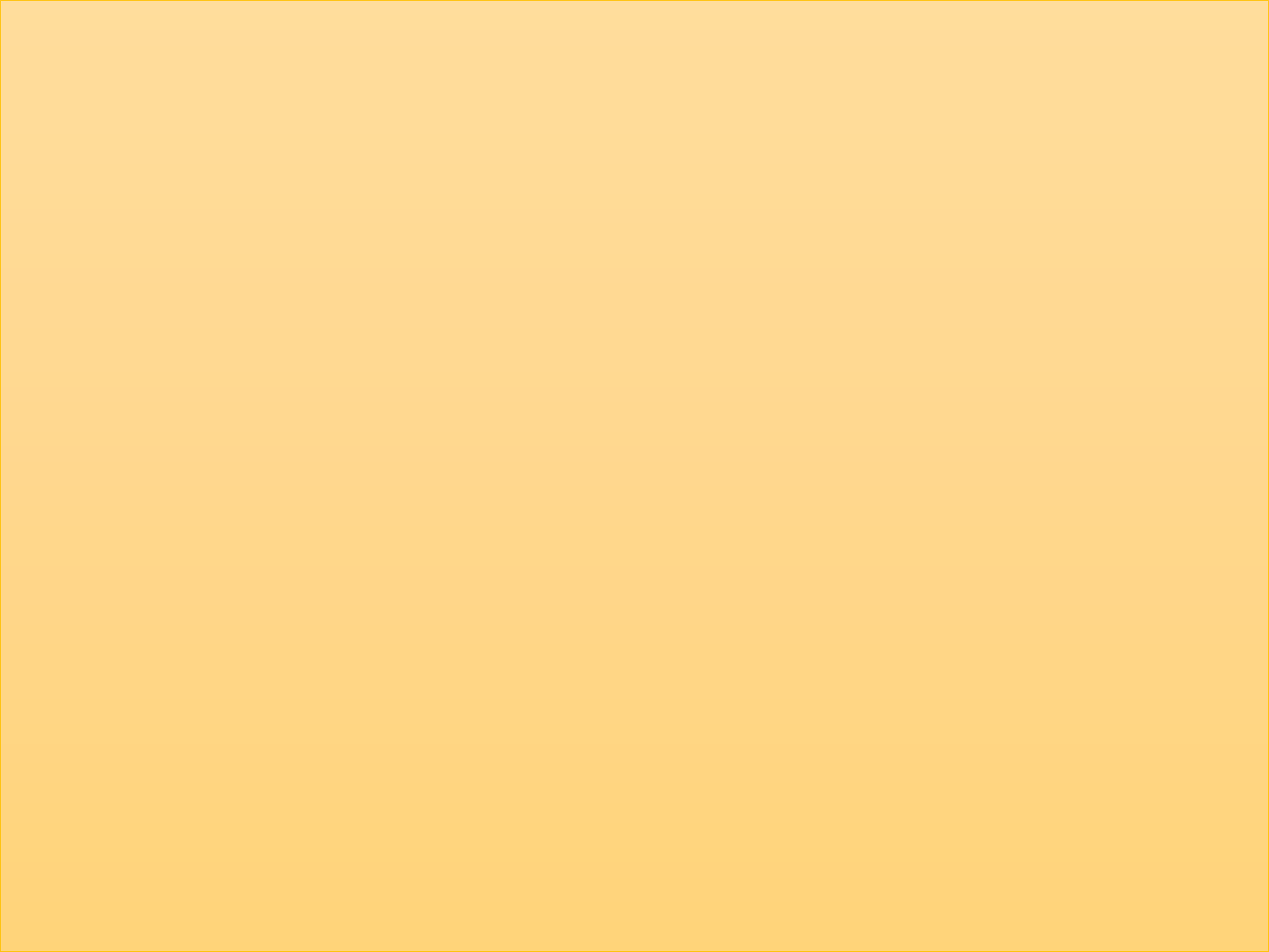 Практикум
Приобщить ребят к творческим видам деятельности, развитие творческого мышления.

Формировать культурное поведение, основы санитарно-гигиенической культуры.

Использовать окружающую природу в качестве источника оздоровления ребёнка.

Организация среды, предоставляющей ребенку возможность для самореализации на индивидуальном личностном потенциале.

Формировать у ребят навыки общения и толерантности.